LOS PARTICIPIOS PASADOS
Kobe Bryant tiene el tobillo torcido.




.
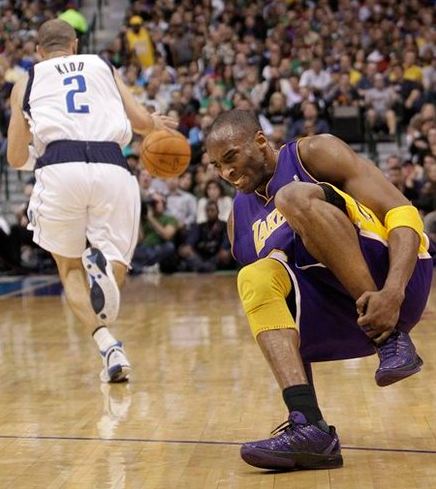 Tiene la mano quemada.
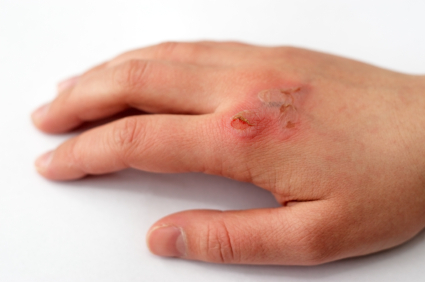 LOS VERBOS “AR”   ado/ada
Cortar-     cortado
                  cortada

Hinchar-   hinchado
	       hinchada

Infectar-    infectado
	        infectada
Lastimar-   lastimado
                    lastimada

Quemar-    quemado
	         quemada

Vendar-       vendado
		vendada
LOS VERBOS “ER” O “IR”
Torcer- torcido
	        torcida
    Herir-     herido
                   herida
LOS VERBOS IRREGULARES
Abrir-abierto
           abierta


Una herida abierta necesita una curita.
Romper-roto
                rota


Tiene “una pierna” rota.
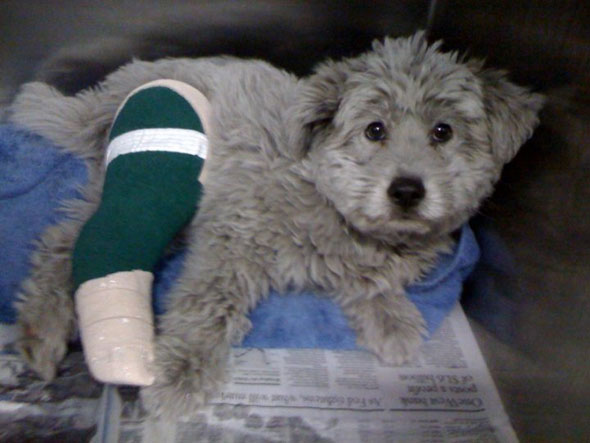 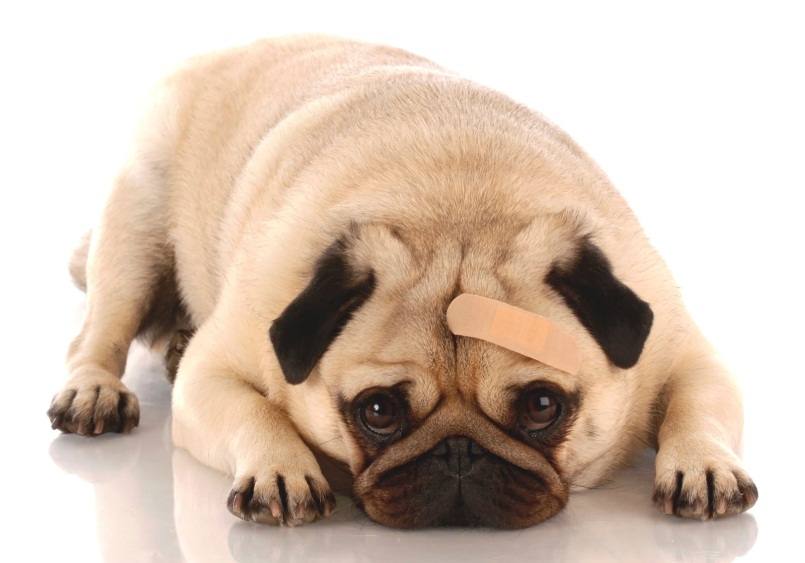 FORMAS PLURALES
Tengo los pies hinchados.
Tengo los codos dislocados.
Tengo las piernas lastimadas
LISTA DE MANDATOS
Tómate medicina/pastillas/jarabe
Quédate en cama
Ponte hielo/gotas/crema/unguento
Vete al hospital
Descansa
Duerme
Participa en actividades
Haz amigos
No te quemes/No te cortes/No te quedes en cama
No trabajes/no corras/no juegues/no participes